CERTIFICATION DES ÉTABLISSEMENTS DE SANTE POUR LA QUALITE DES SOINS (V2020)
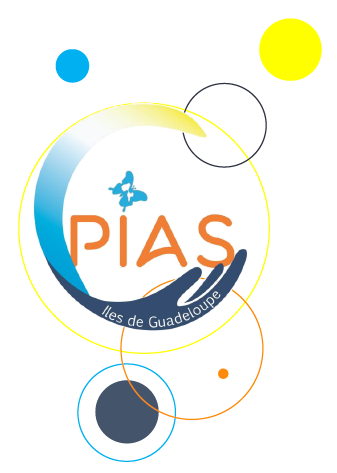 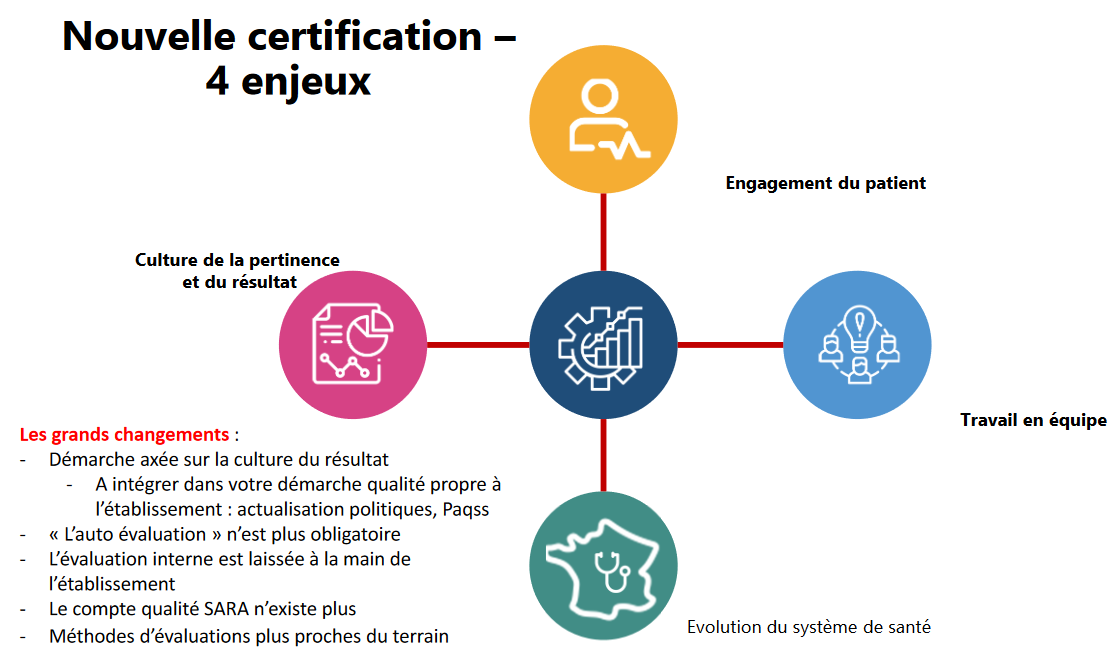 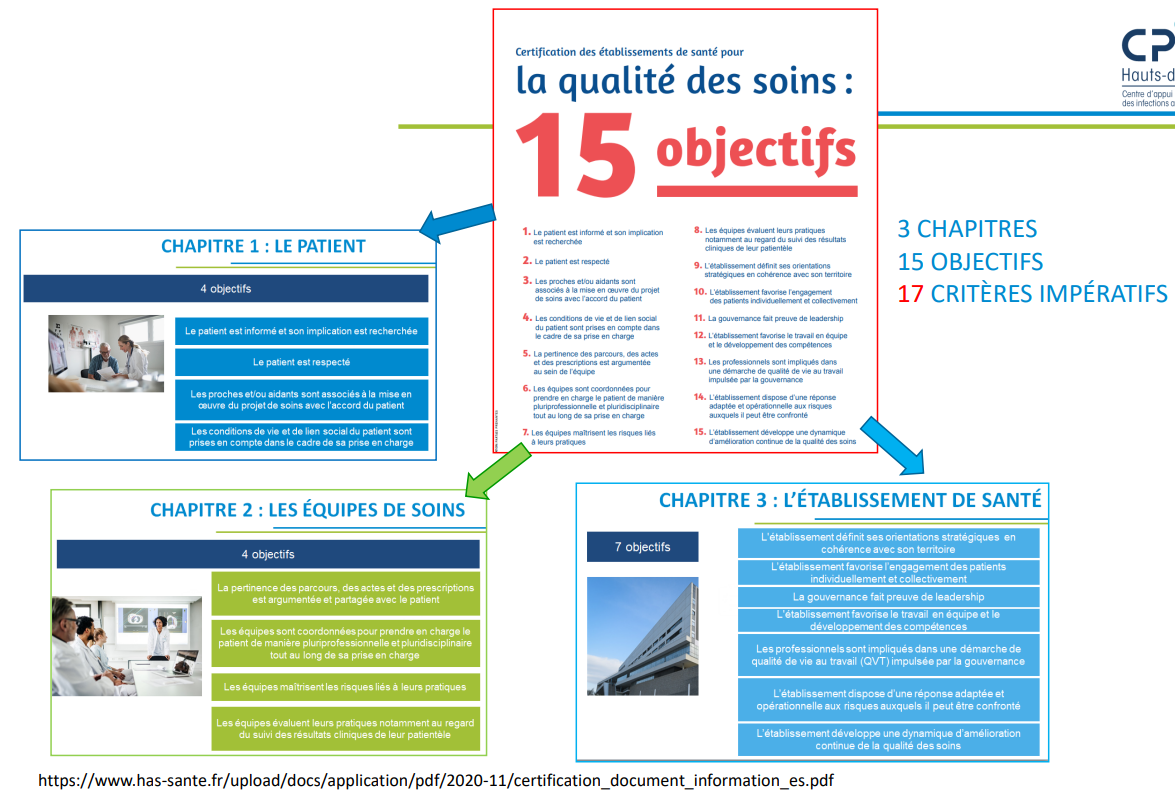 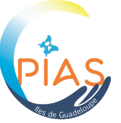 Un manuel
3 chapitres
15 objectifs
131 critères
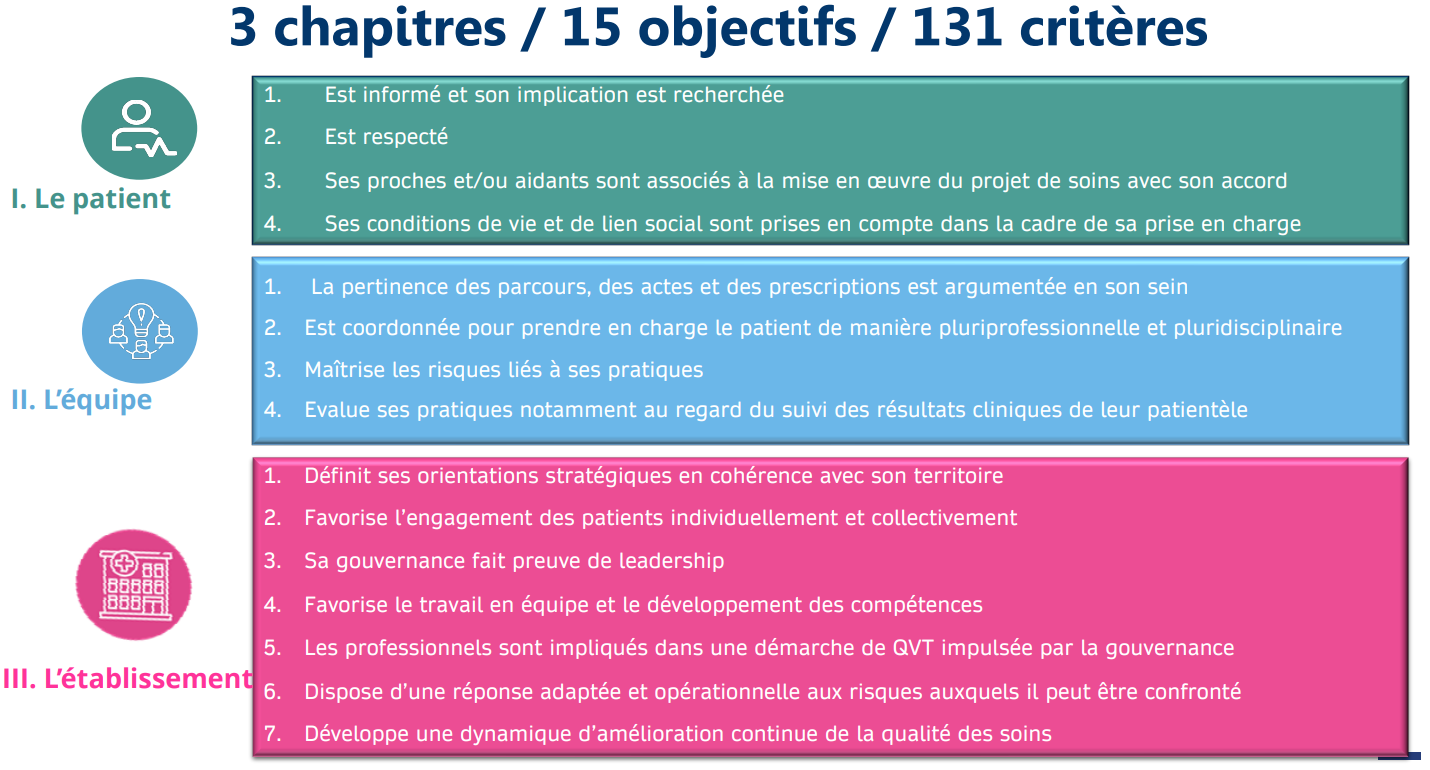 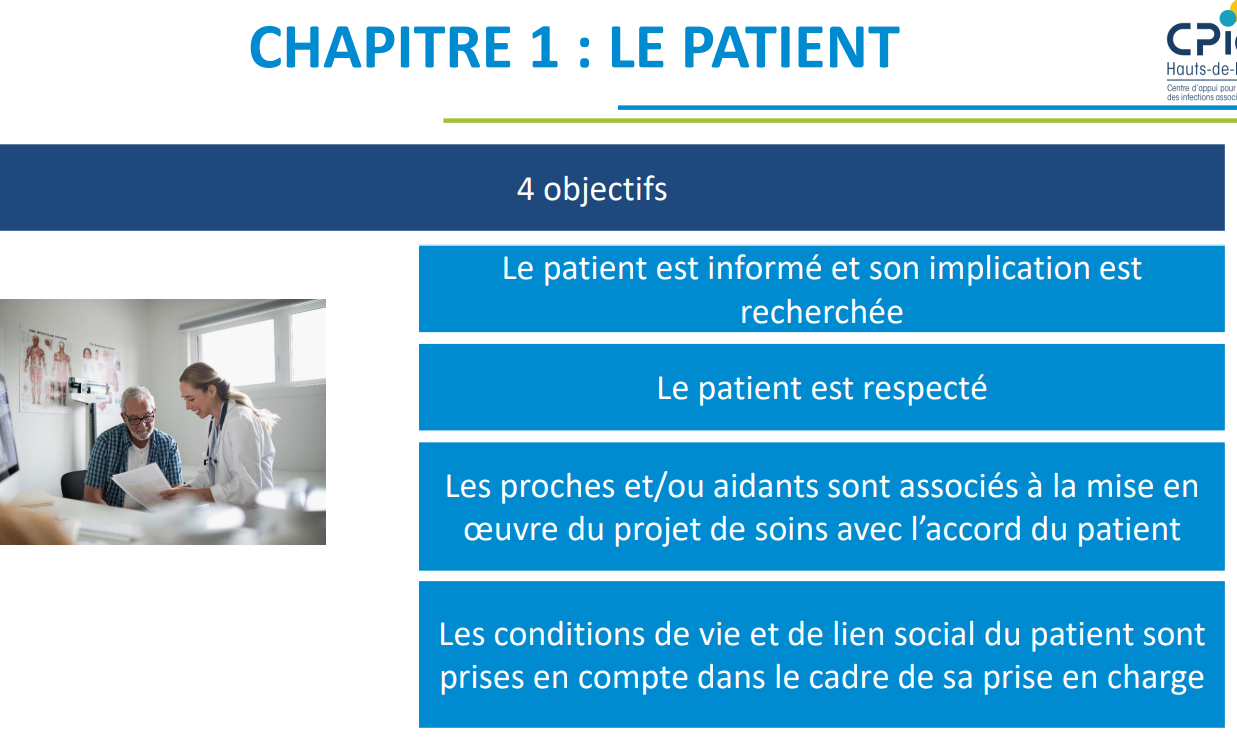 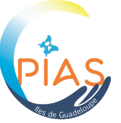 1.1
1.2
1.3
1.4
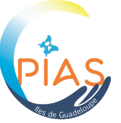 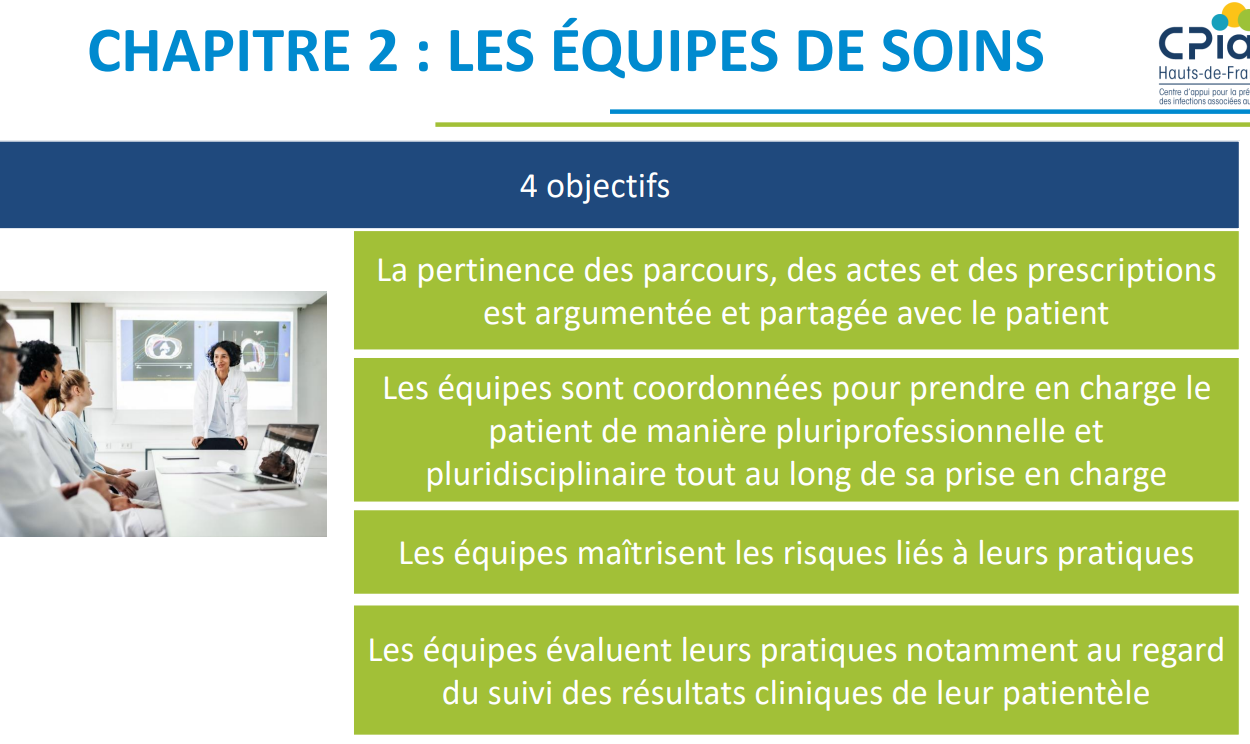 2.1
2.2
2.3
2.4
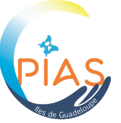 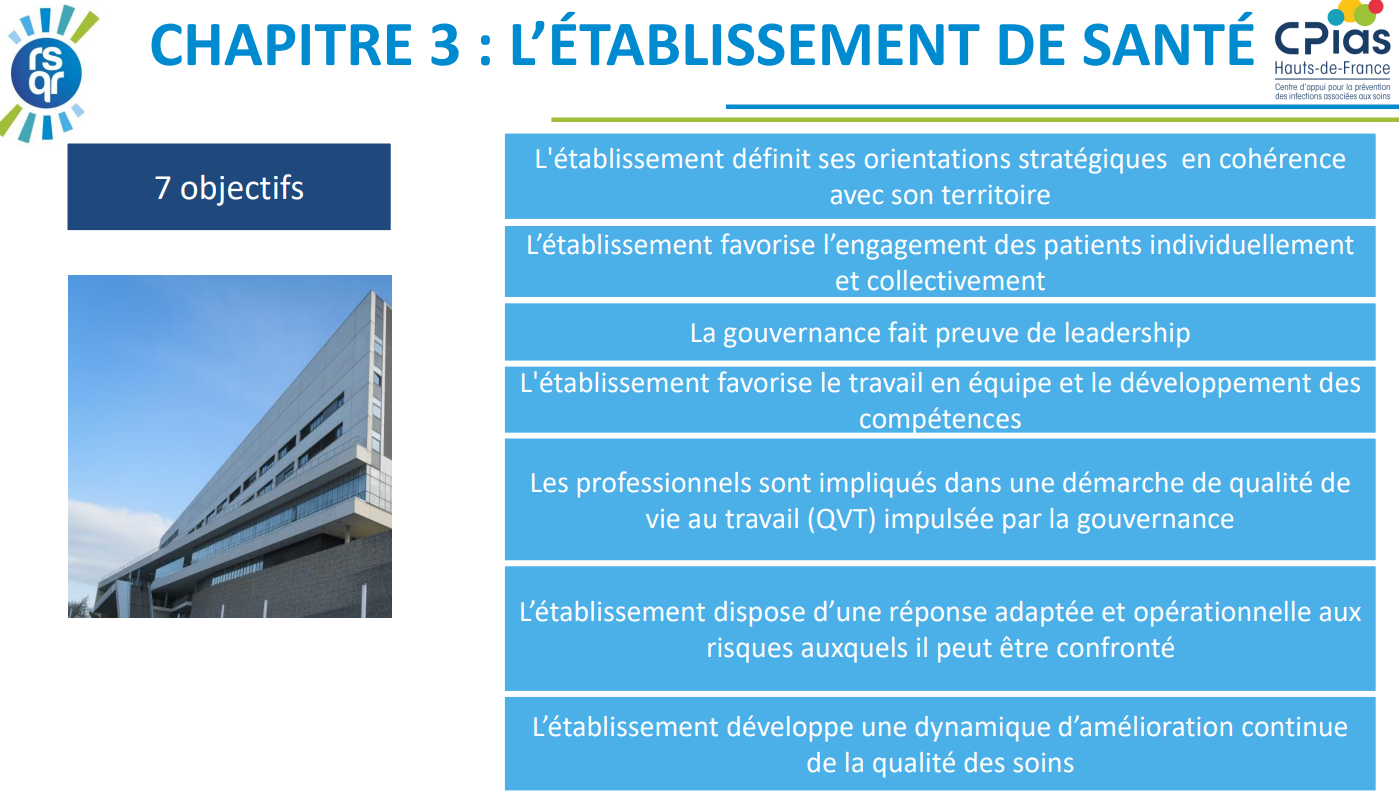 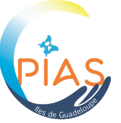 3.1
3.2
3.3
3.4
3.5
3.6
3.7
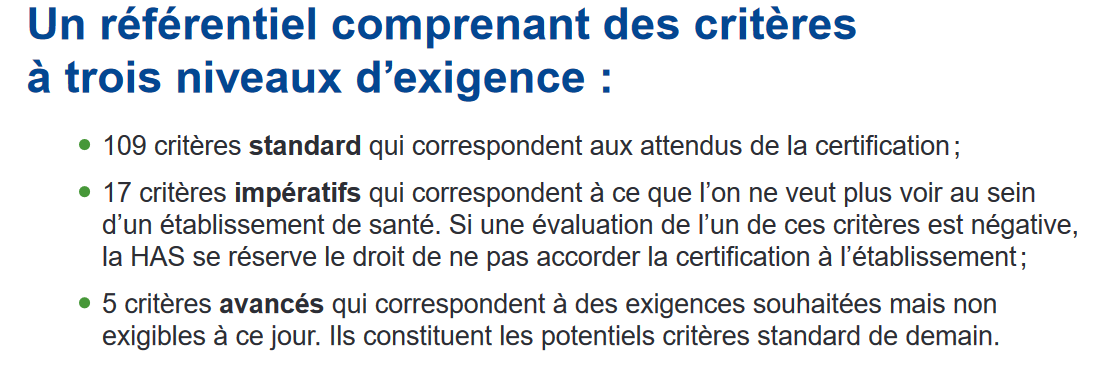 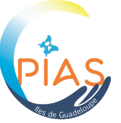 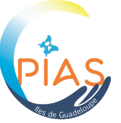 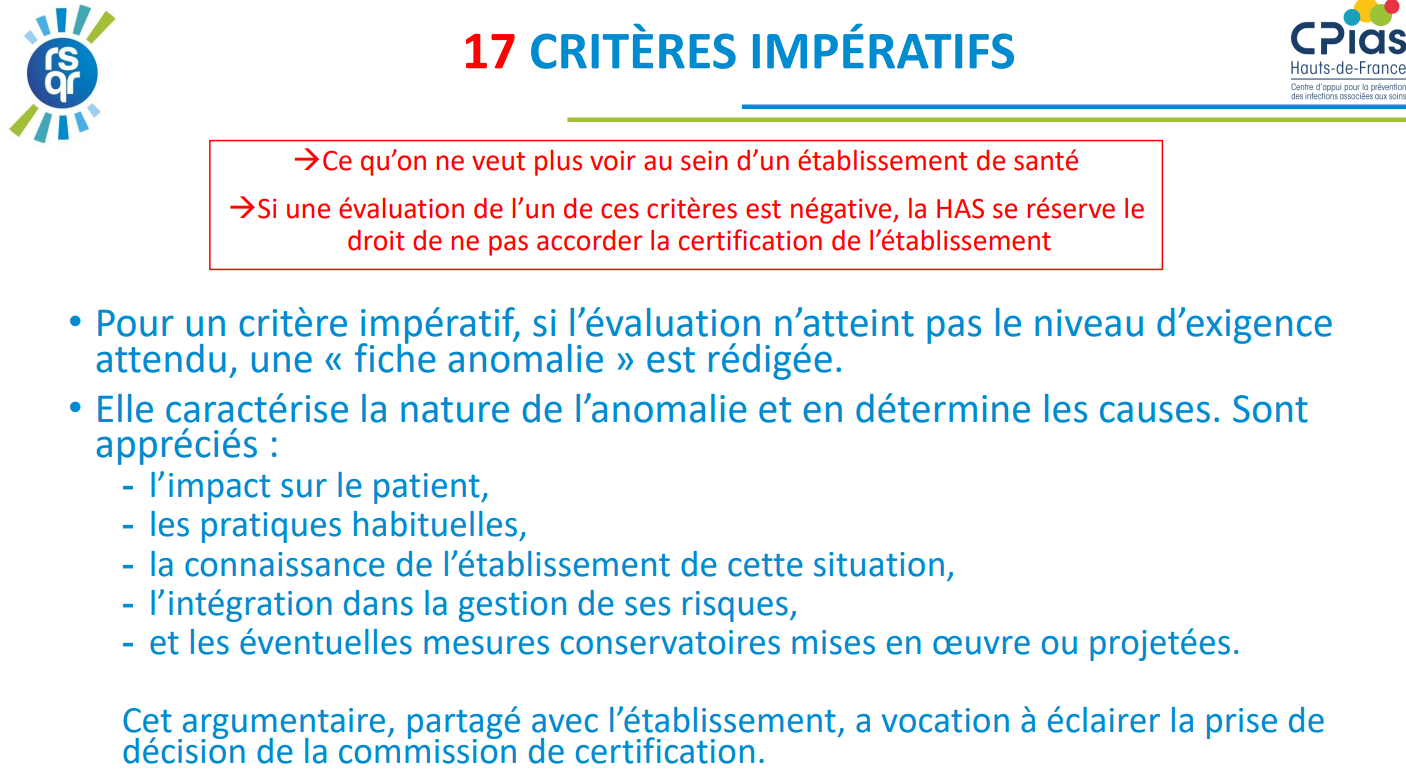 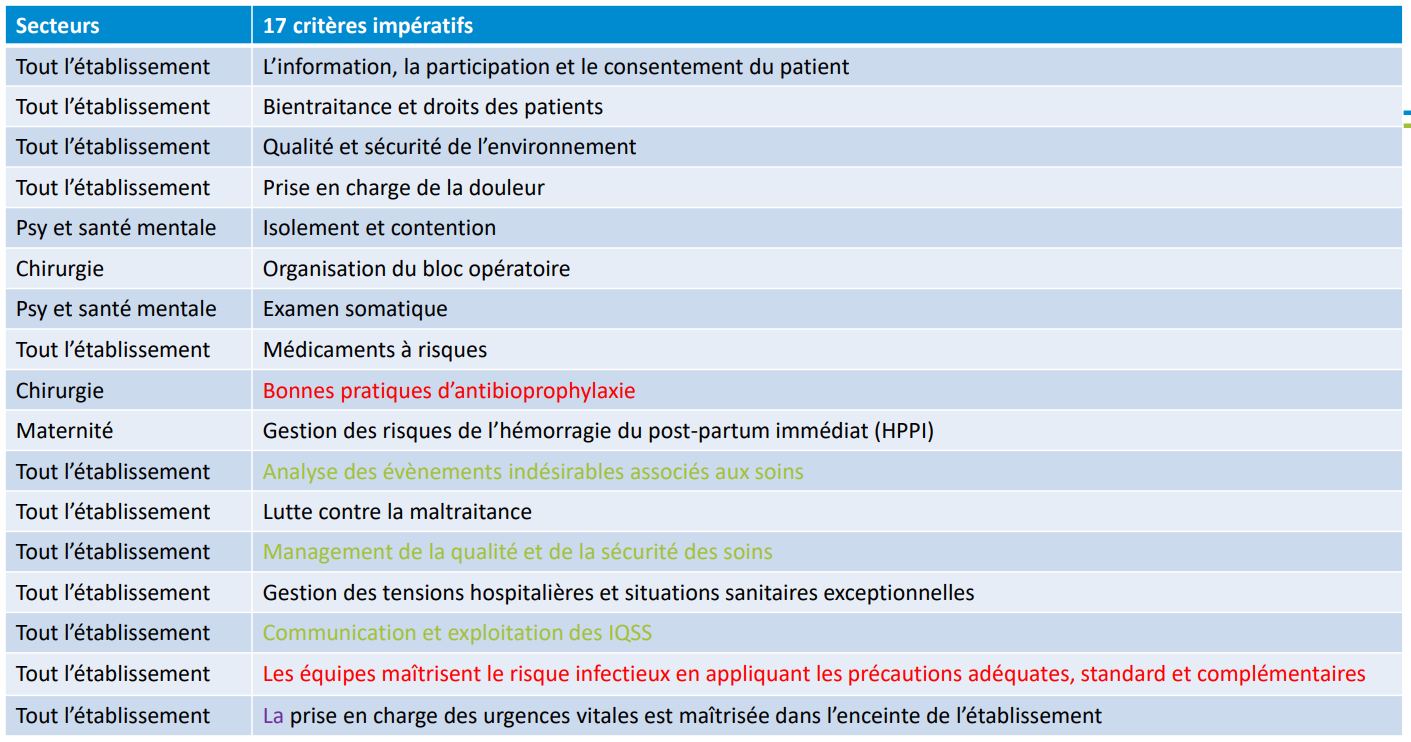 1.1-03
1.2-01
1.2-02
1.2-08
2.1-05
2.2-12
2.2-17
2.3-06
2.3-12
2.3-20
2.4-04
3.2-06
3.3-01
3.6-01
3.7-03
2.3-11
3.6-05
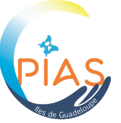 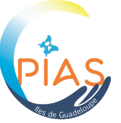 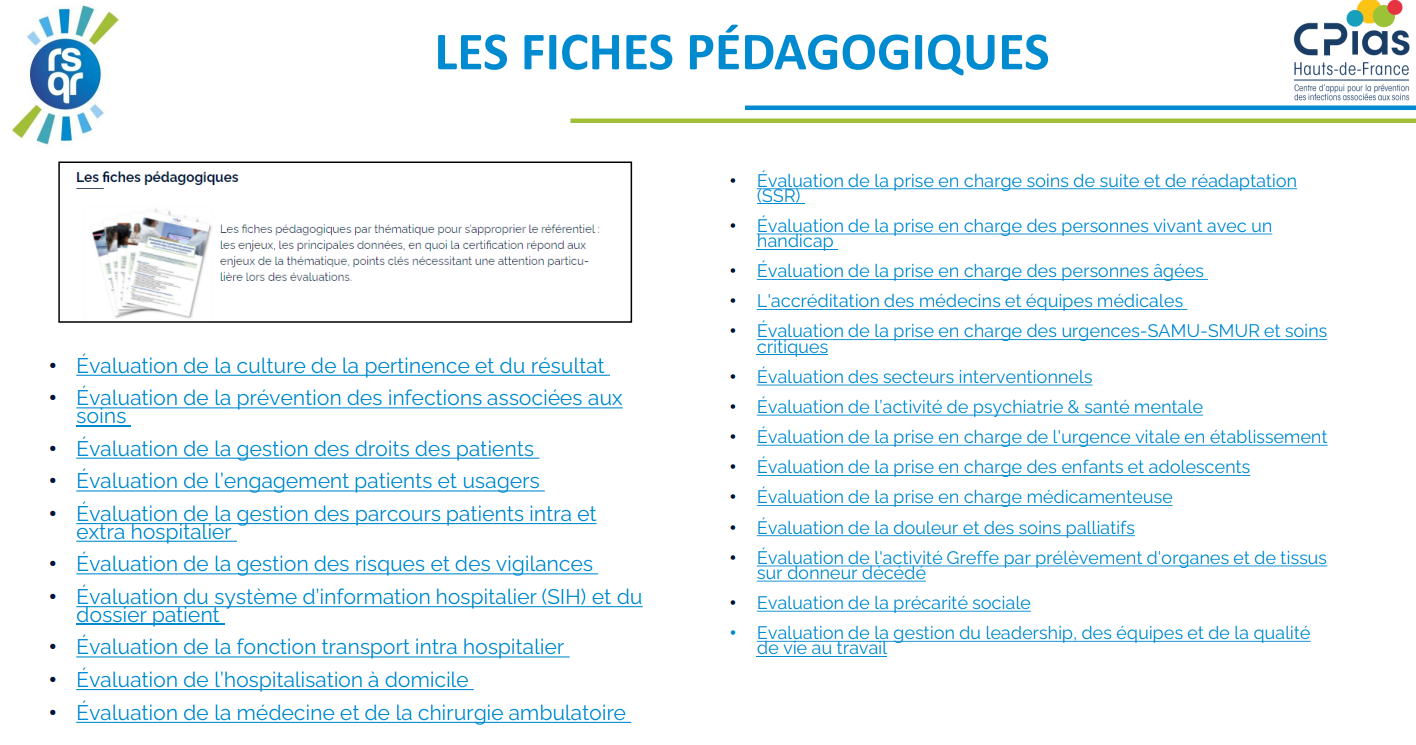 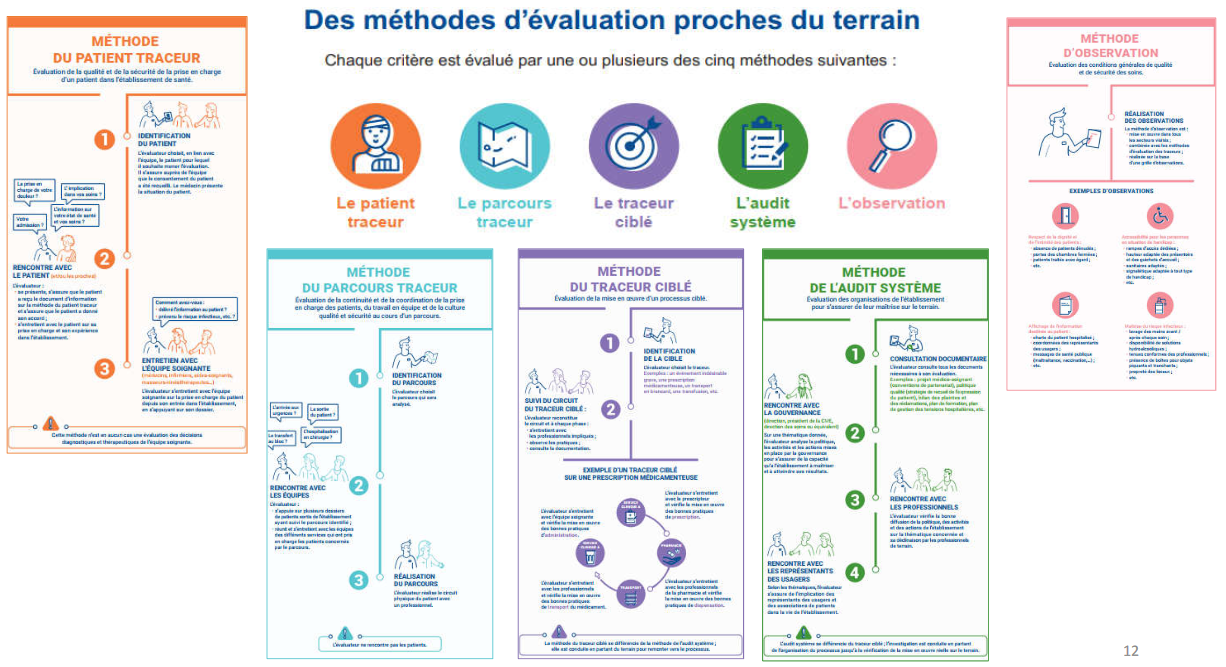 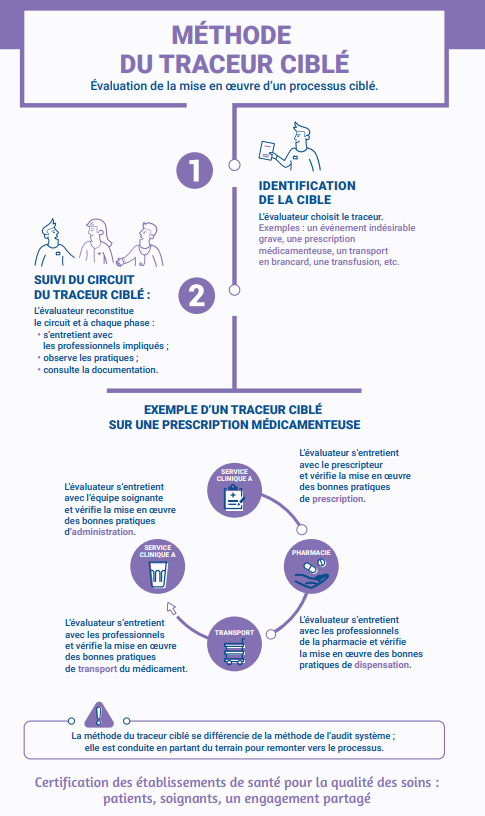 7 traceurs ont été préalablement définis par la HAS dans le cadre des visites de certification. Ils ciblent les processus suivants :
circuit du médicament et des produits de santé intégrant les médicaments dérivés du sang ;
gestion des produits sanguins labiles ;
gestion des événements indésirables ;
prévention des infections associées aux soins ;
accueil non programmé ;
transport intra hospitalier des patients;
prélèvements et greffe organes et tissus.
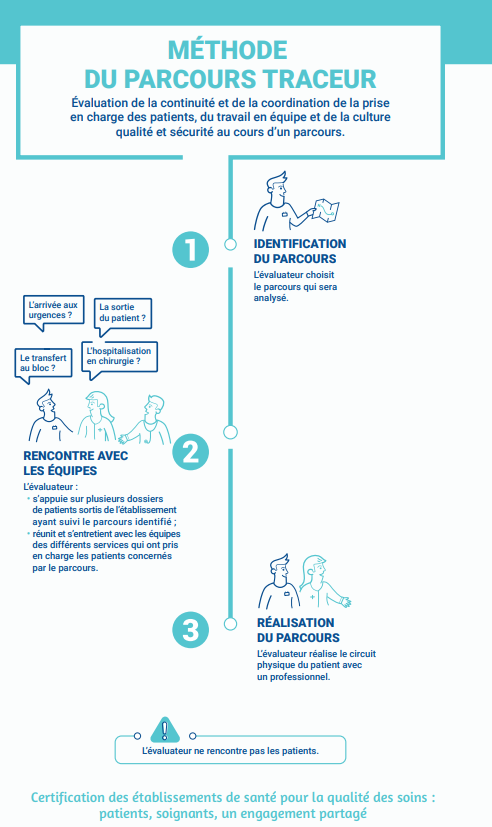 Les parcours traceurs habituels:
Un infarctus du myocarde
Un AVC
Un choc septique
Un opéré programmé
Un opéré non programmé: un polytraumatisé
Une césarienne en code rouge
Une hémorragie digestive
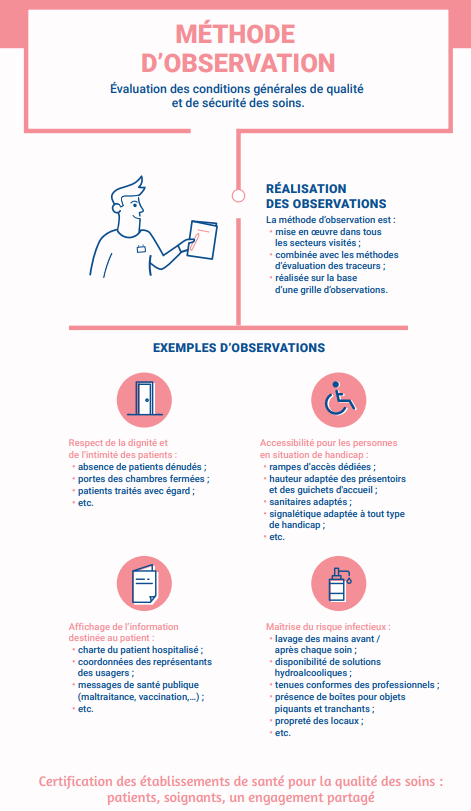 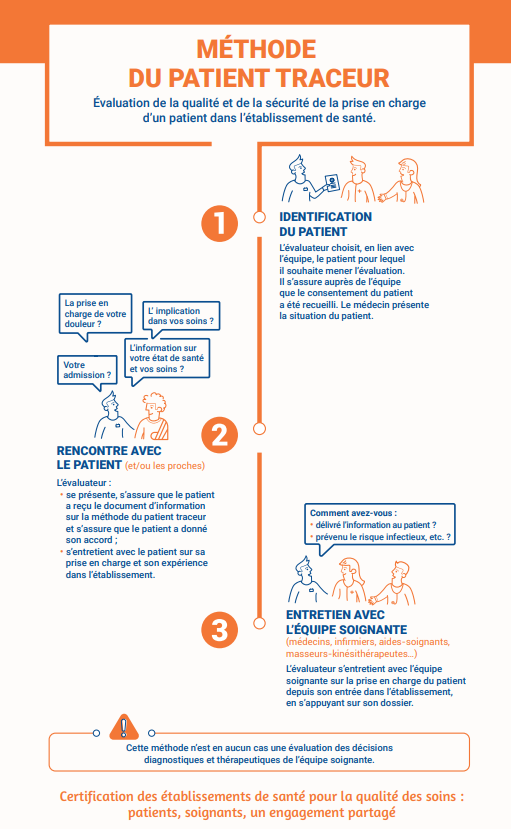 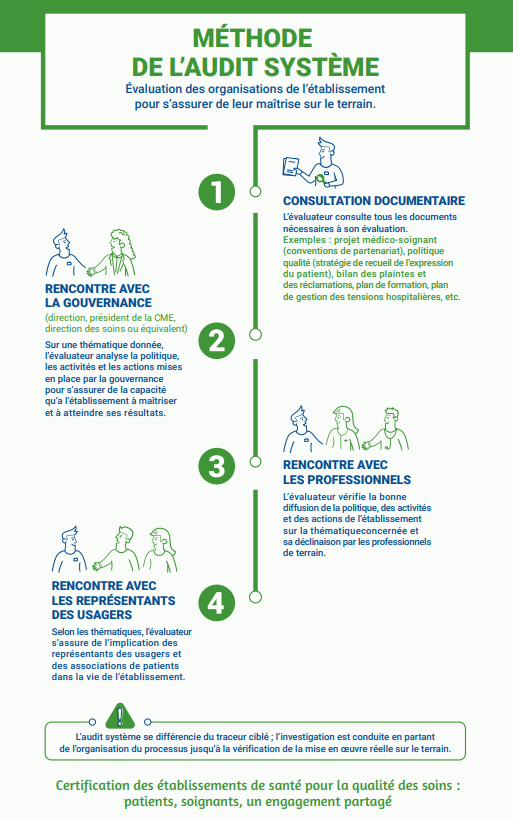 Six audits système Gouvernance ont été préalablement définis par la HAS dans la cadre des visites de certification :
leadership ;
QVT & travail en équipe ;
engagement des patients ;
dynamique d’amélioration continue de la qualité des soins ;
maîtrise des risques ;
coordination territorial.
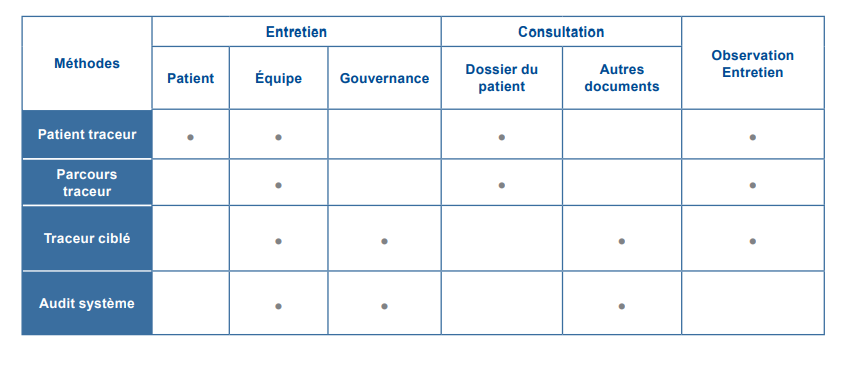 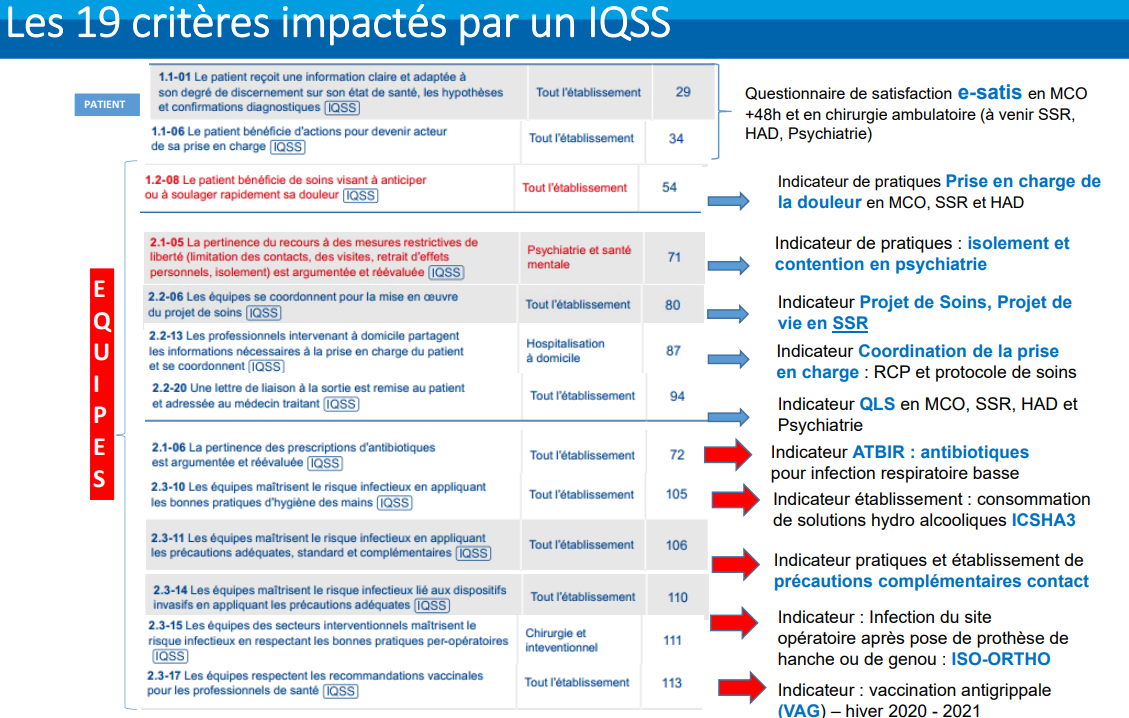 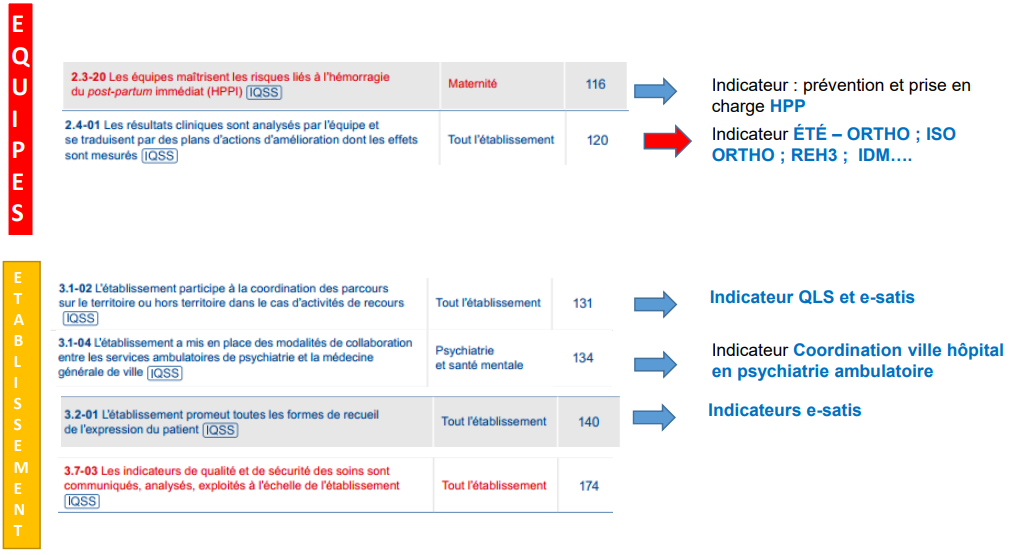 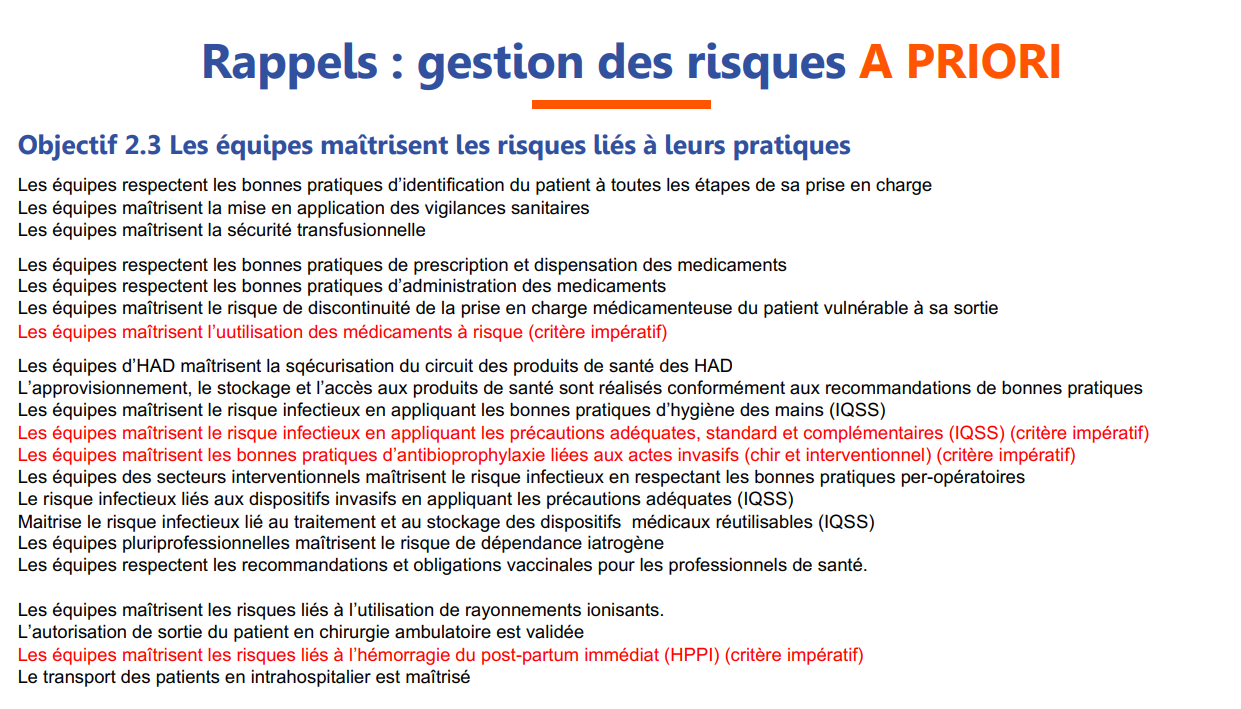 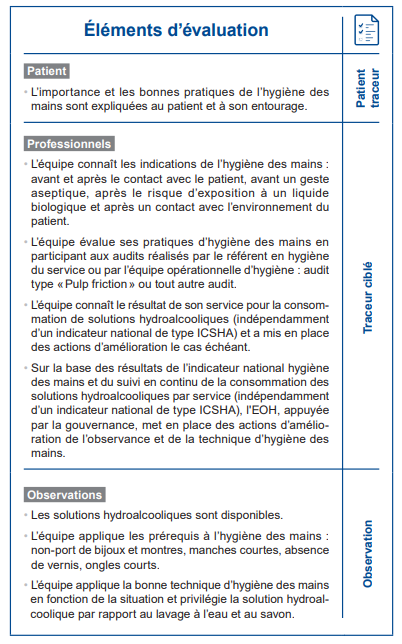 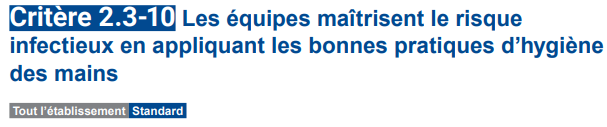 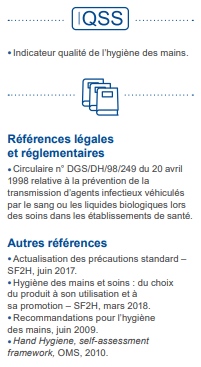 8 éléments d’évaluation
1 pour le patient (PT)
4 pour les professionnels (TC)
3 pour des observations (O)
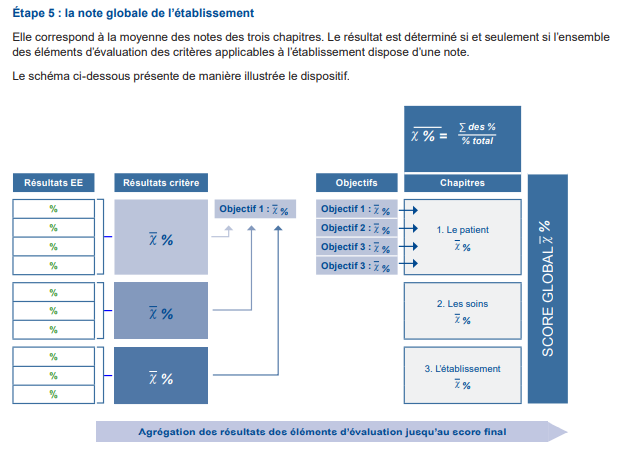 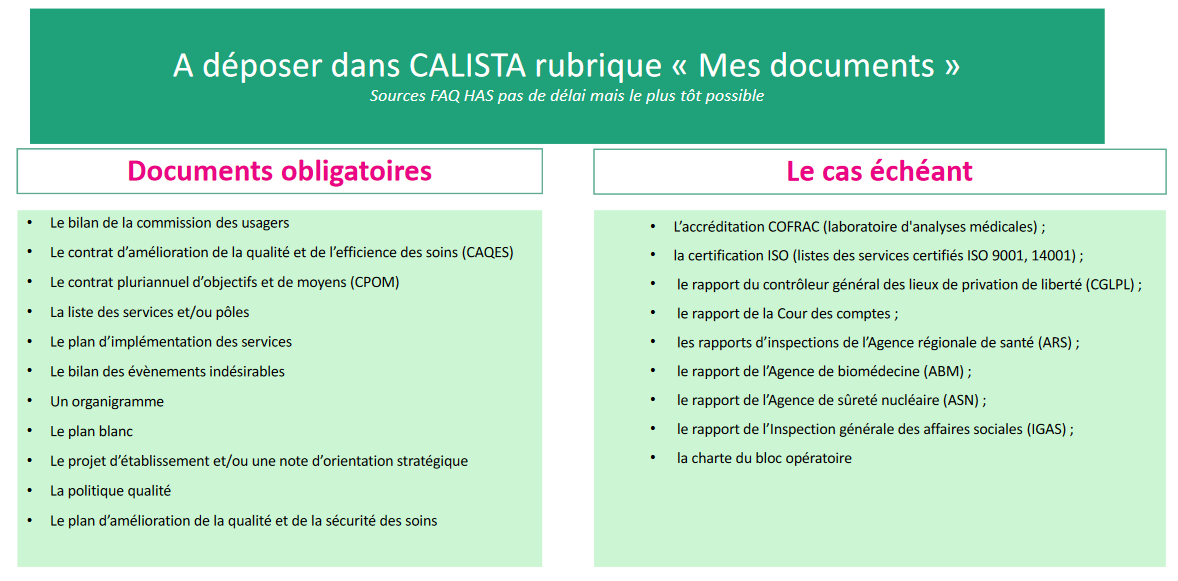